Light dark matter searches at fixed-target experiments
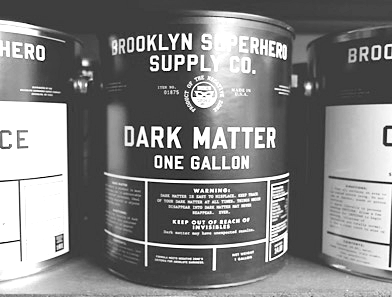 Outline
Why searching for LDM? Dark sector, dark forces and LDM
Searching for LDM at accelerators: why fixed-target?
Invisible decays experimental status
Present: PADME
Future perspectives
Paolo Valente
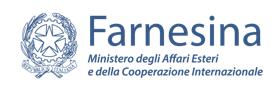 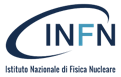 INFN Roma Tre mini-workshop
December 3rd, 2018
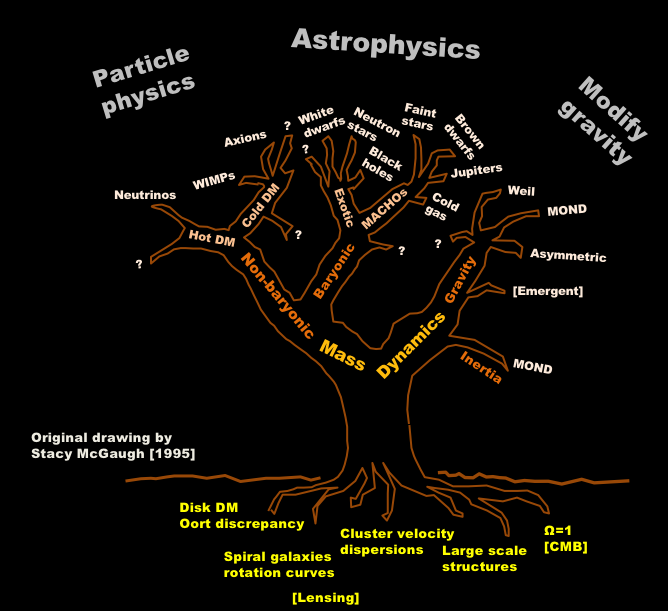 There is a growing set of experimental pieces of evidence, indicating that a large fraction of the gravitational force in the Universe come from components that do not emit electromagnetic radiation: dark energy and dark matter
We (particle physicists) are eagerly looking for dark matter particles since quite a while…
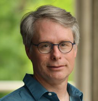 But this is not the only possibility:
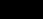 Lensing:
micro-lensing
Bullet cluster
CMB
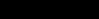 2
Relic density and WIMP’s
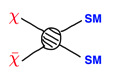 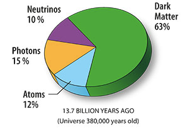 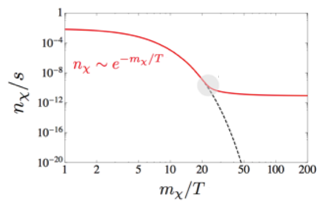 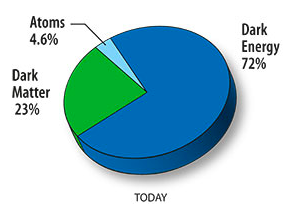 But this is not the only possibility:
Not exclusively «thermic» production
A new (and weaker) fundamental interaction
3
Why LDM? Dark sector and new interactions
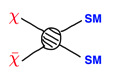 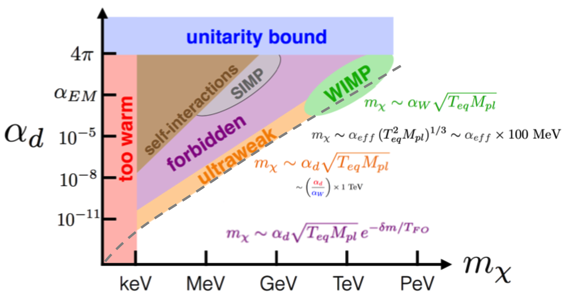 WIMP
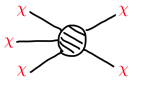 SIMP
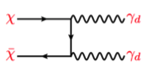 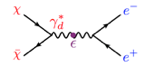 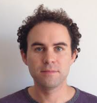 ultraweak
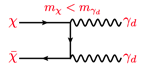 forbidden
Josh Ruderman
4
Dark matter, dark sector, and dark forces
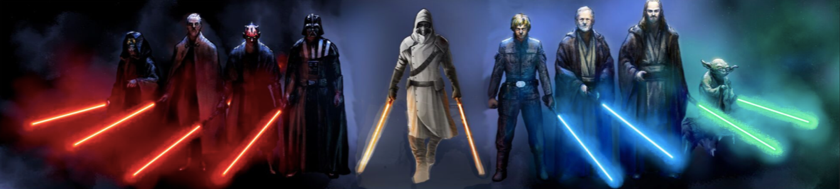 What kind of mediator?
Vector (dark photon)
Scalar (dark Higgs)
Axion (or ALP)
Fermion (sterile neutrino, HNL)
5
Why LDM? Mass scales for DM and anomalies
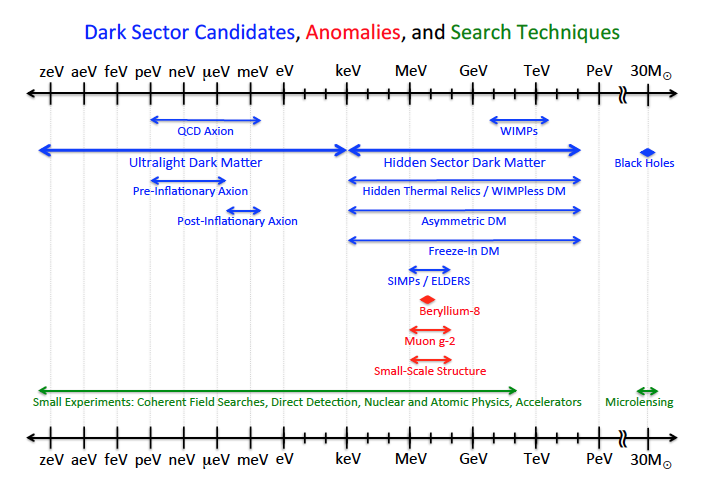 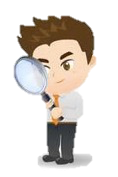 Strong interest in the MeV – GeV region
arXiv:1707.04591
6
… all things, visible and invisible
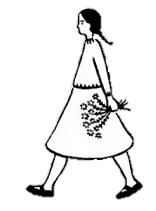 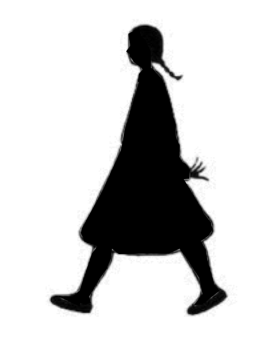 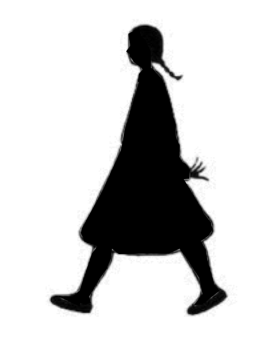 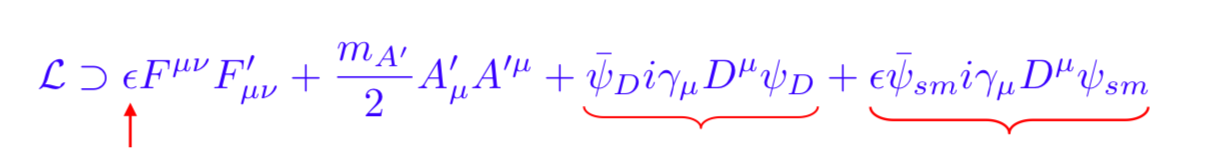 Kinetic mixing
Invisible coupling
Visible coupling
7
Dark photon production and decays
Electron accelerators
Proton accelerators
Meson decay
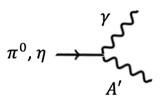 Invisible
Visible
Proton Bremsstrahlung
Electron Bremsstrahlung
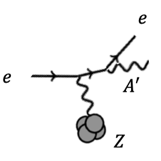 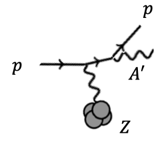 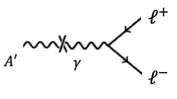 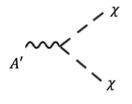 Electron-positron annihilation
Drell-Yan
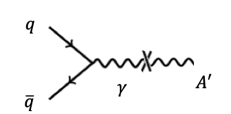 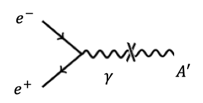 8
What kind of experiment?
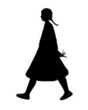 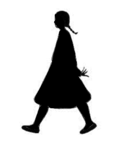 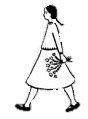 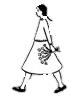 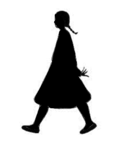 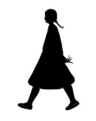 Visible decays
Invisible decays
Recoil
Positive evidence
Dump + recoil
Dump
Missing mass
(BDX)
E-137, E-141, E-774, Orsay, …
BaBar, KLOE-2, Belle-II
Positive evidence
(bump hunt, displaced vertex)
p2 << pbeam
E1 + E2 << Ebeam
Exclusion only
Missing energy
Missing momentum
Thin target
NA64
APEX, HPS, A1
(LDMX)
9
Visible decays status
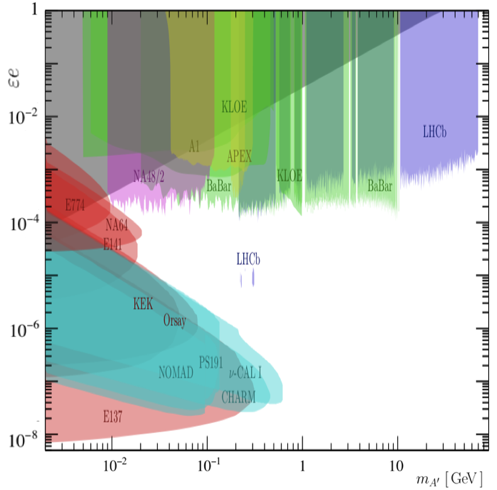 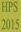 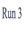 Still running: 
	LHCb 
	HPS at JLAB
arXiv:1801.04847
10
LHCb Run-3 predictions (2021-2023)
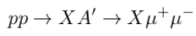 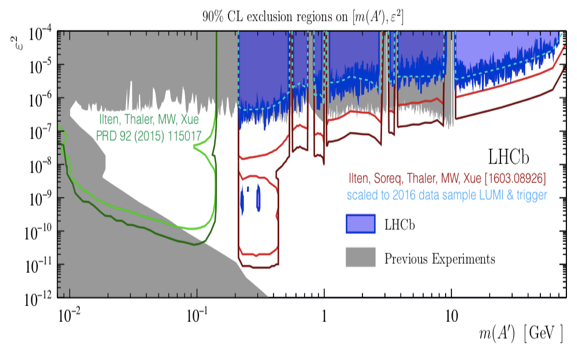 11
What kind of experiment? Proton beam dump
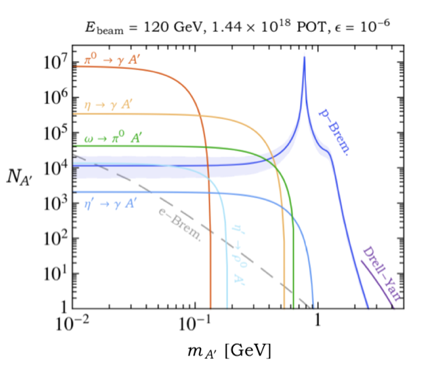 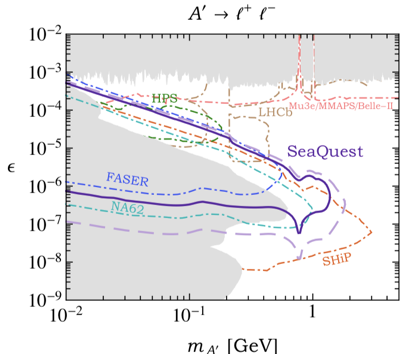 arXiv:1804.00661
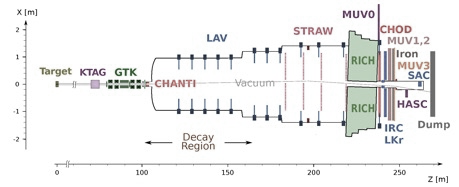 NA62
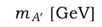 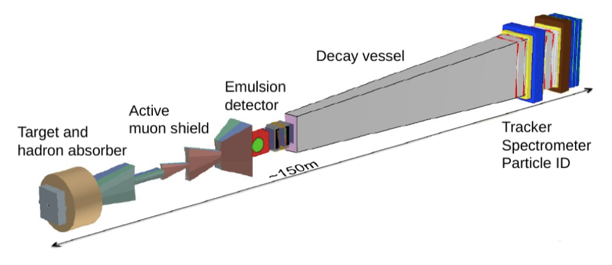 SeaQuest
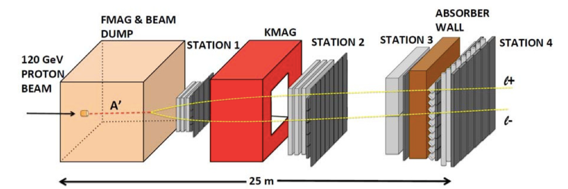 SHiP
12
Invisible decays status
Missing energy: NA64 at H4, 100 GeV electron beam
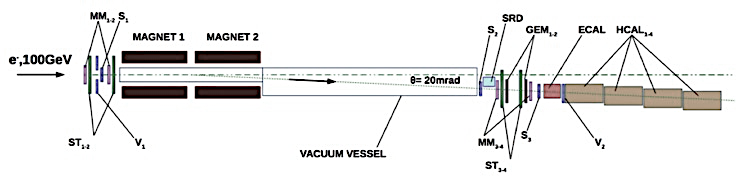 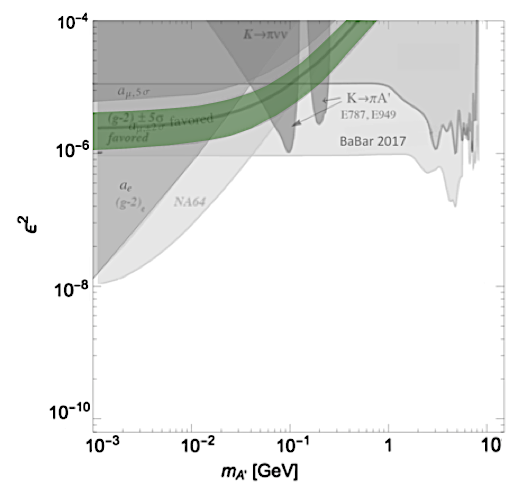 Corresponding to 4.3 ×1010 electrons on target
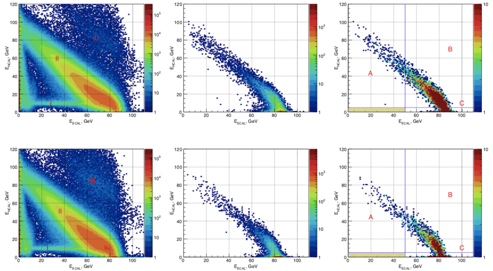 EHCAL (GeV)
Thermal relic
GUT
EECAL (GeV)
Phys. Rev. D97 (2017) 072002
13
Invisible decays status
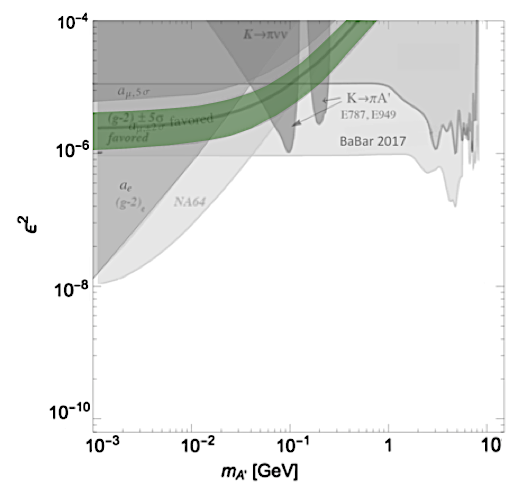 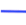 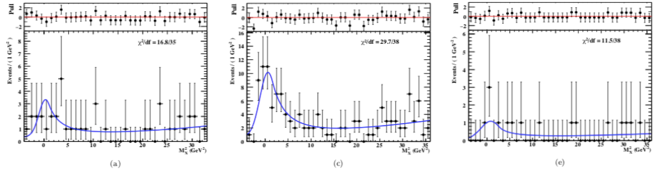 Belle-II 20 fb-1, statistics only
Phys. Rev. Lett. 119 (2017) no.13, 131804
Thermal relic
GUT
14
LDM at neutrino experiments
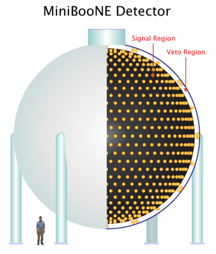 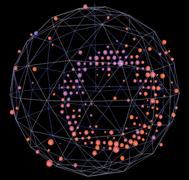 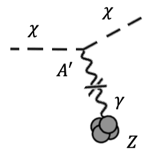 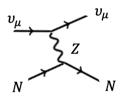 Cherenkov in mineral oil (CH2)
Nuclear scattering
Similar to neutrino neutral-current elastic scattering
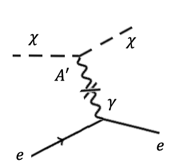 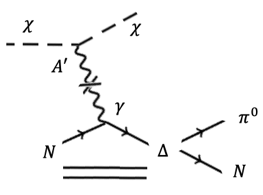 Nuclear scattering sensitivity
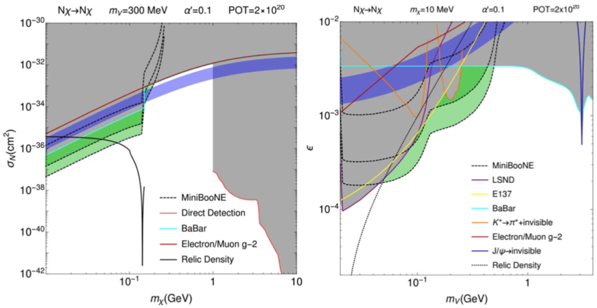 Electron scattering
1000 events
1 event
10 events
10 events
15
LDM at neutrino experiments
Dark photon
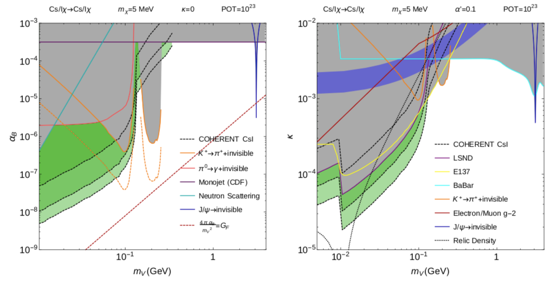 COHERENT@SNS Oak Ridge
1 ton CsI
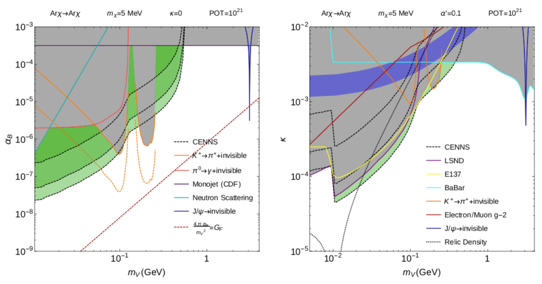 1000 events
10 events
1 event
CENNS@Fermilab
1 ton 39Ar
16
Phys. Rev. D 92, 095005 (2015)
Future experiments: LDMX
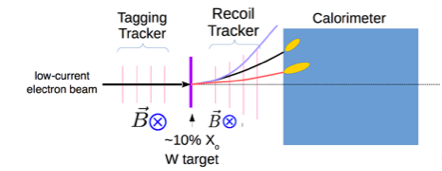 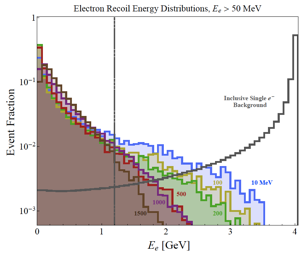 Missing momentum
Electron recoil energy [GeV]
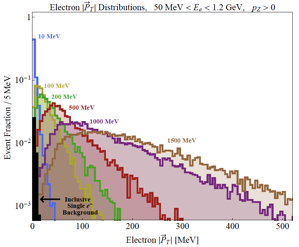 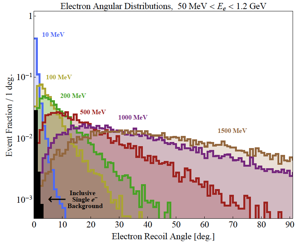 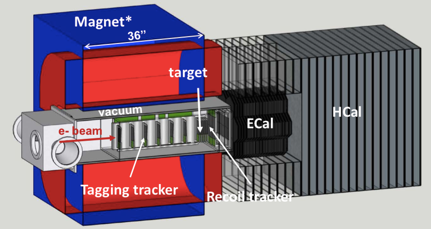 17
Electron transverse momentum [MeV]
Electron recoil angle [deg.]
Future experiments: BDX
Dump+recoil
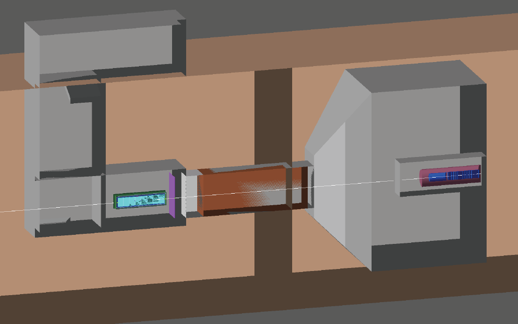 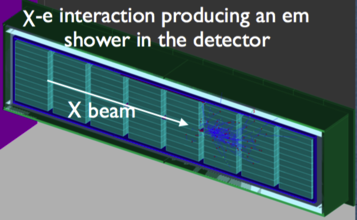 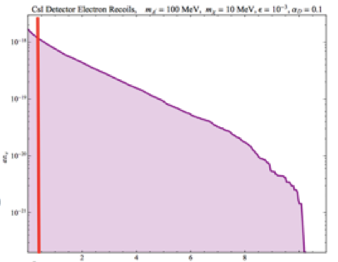 BDX@JLAB
1022 EOT = 1 beam-year at Hall-A
3 beam-years at Hall-C?
Rate
18
0.              2.              4.              6.              8.           10.
Shower energy [GeV]
Future experiments sensitivity
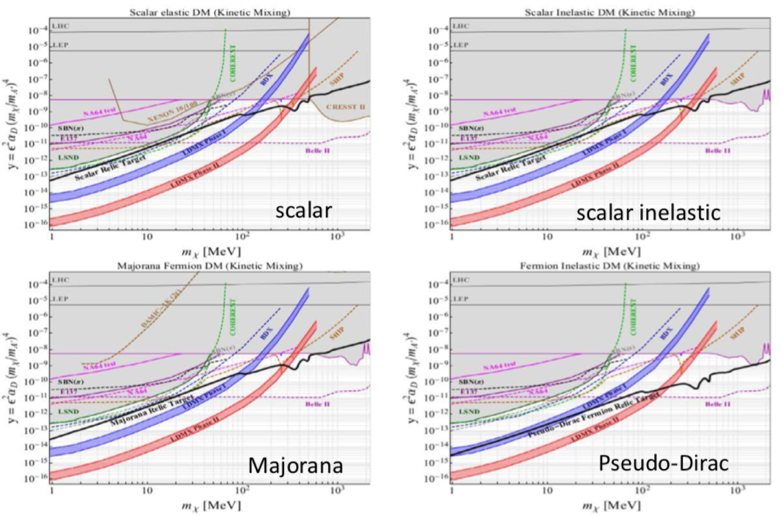 19
Missing mass in fixed target positron annihilations: the PADME concept
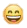 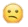 Missing mass (fixed target)
(PADME, VEPP-3, MMAPS)
Missing mass (collider)
(BaBar, KLOE-2, Belle-II)
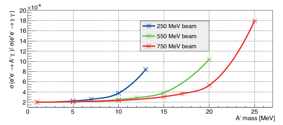 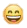 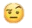 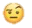 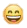 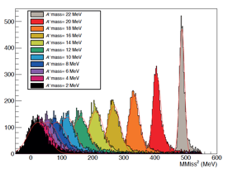 20
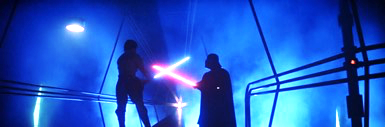 Signal vs. backgrounds
Background: 2 or 3 photons, 1 detected
Bremsstrahlung background:
Detect the irradiating positron
Cut on the photon energy
2+ photons  background:
Ermeticity
Granularity
Energy resolution
For cleaning away positron beam (not interacting with the target):
Central hole
Sweeping magnetic field
21
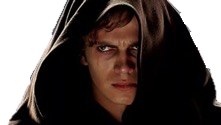 PADME: fighting the background
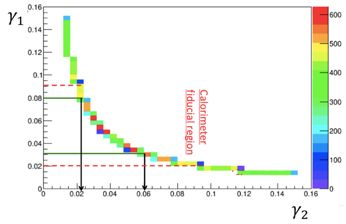 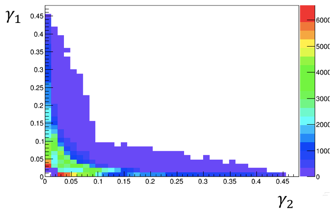 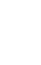 Regione fiduciale
Calorimetro
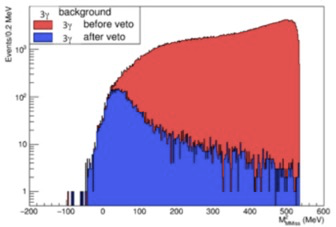 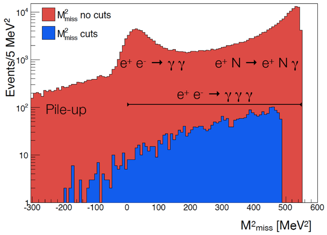 Residual background dominated by Bremsstrahlung with the positron escaping detection in the scintillating bars veto
22
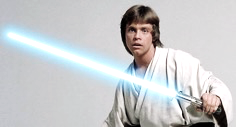 PADME: fighting the background
The probability of losing 1 or 2 photons (given the first cluster) critically depends on the cluster definition and calorimeter angular acceptance
Recoil γ definition:
 10 MeV < E < 400 MeV
30 mrad < θ < 65 mrad
1+2
2+3
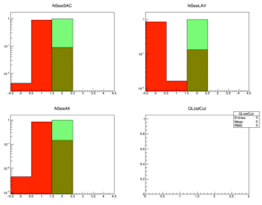 Region 1: θ < 20 mrad
Region 2: 20 < θ < 75 mrad
1+2+3
Lost
Region 3: 75 < θ < 100 mrad
Lost: θ >100 mrad
Where is the cluster without and with recoil photon selection
1+2
2+3
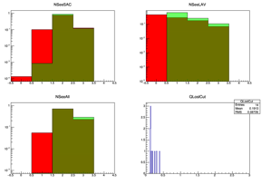 Need a veto detector covering the calorimeter hole:
Fast (pile-up translates in over-veto)
Moderate energy resolution
1+2+3
Lost
23
PADME final layout
Si pixel detector
Veto Bremsstrahlung (very soft)
Beam monitor
Large area, timing (TimePIX3)
Small-angle calorimeter
Veto Bremsstrahlung (hard) 
Recover 3 photons events acceptance
Fast (Cherenkov)
Good light yield: PbF2
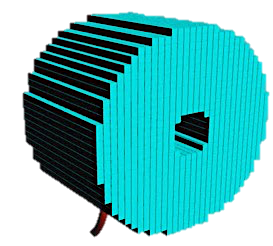 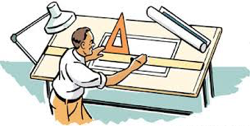 Scintillators
Veto Bremsstrahlung (soft)
WLS fiber + SiPM
Scintillators
Veto Bremsstrahlung (hard)
WLS fiber + SiPM
Main calorimeter
Very good energy resolution
Highly segmented
Compact
BGO crystals, readout by PMT’s
Magnetic field
(dipole)
Large gap
Uniformity
24
ALPs at PADME
For axion-like particles different production mechanisms: annihilation, Primakov and photon fusion
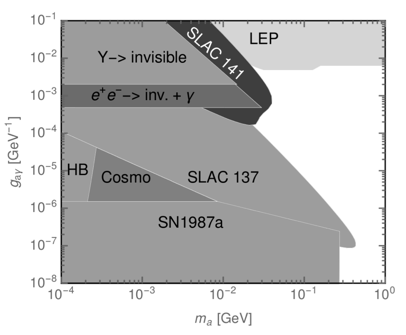 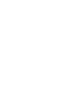 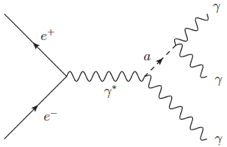 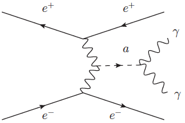 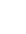 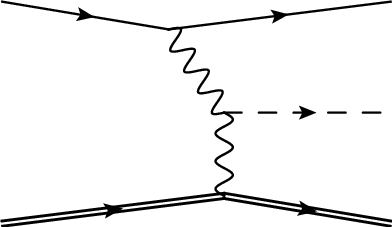 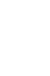 Region of interest
arXiv:1512.03069
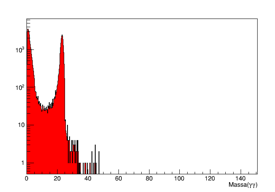 25
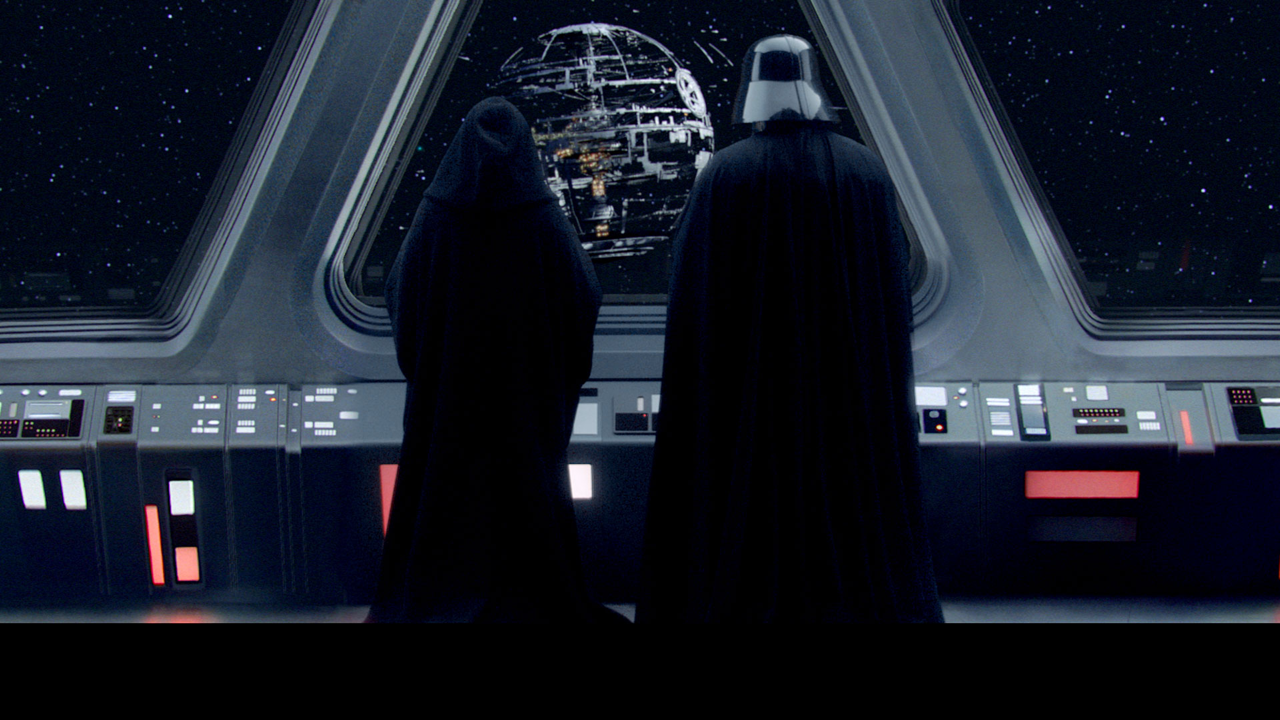 OK, let’s build it
26
PADME squad
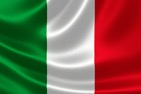 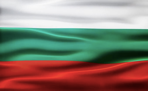 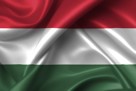 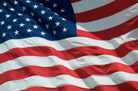 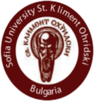 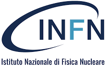 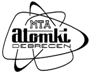 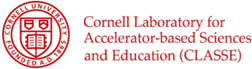 Electronics, DAQ, trigger, mechanics, vacuum, 
Beam, infrastructure, …
Scintillating bars veto and electronics, DCS, analysis
Small angle calorimeter, X boson analysis
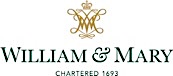 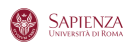 Simulations, physics, analysis
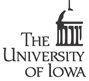 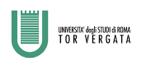 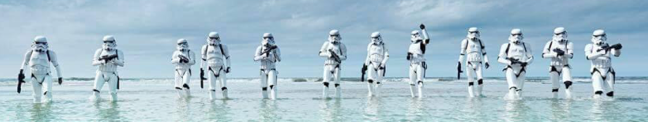 Software, calibrations, calorimeter, analysis
Simulations
BGO calorimeter
Small angle calorimeter R&D
Analysis
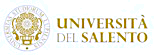 Diamond target, analysis
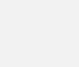 27
Getting the positrons: BTF beam
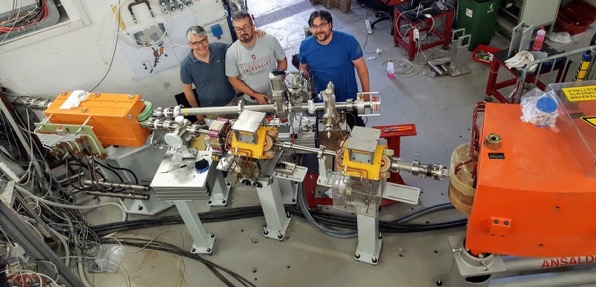 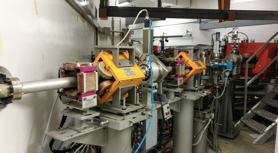 BTF-2 branch
BTF-1 branch
(PADME)
Beam spot at target
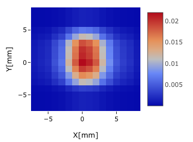 Beam pulse length (SAC)
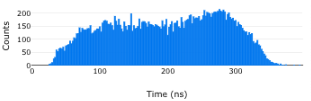 28
PADME components
Main calorimeter (BGO crystals)
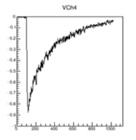 Dipole magnet
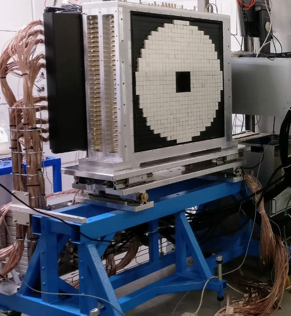 C-fiber window 
in front of the main calorimeter
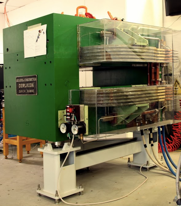 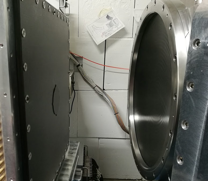 Active target 
diamond with graphitic strips
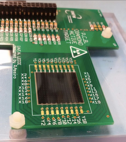 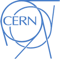 TE/MSC-MNC
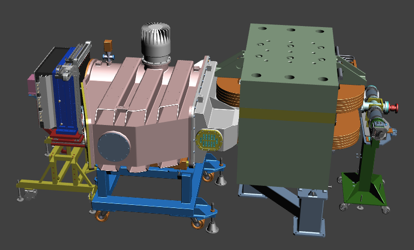 Fast calorimeter (PbF2 crystals)
In-vacuum veto scintillators
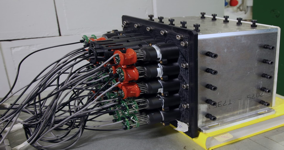 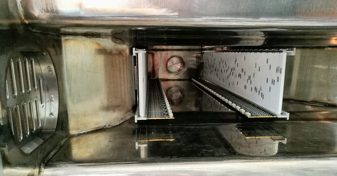 TimePIX
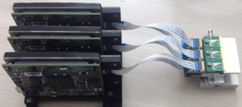 29
PADME installed and commissioned
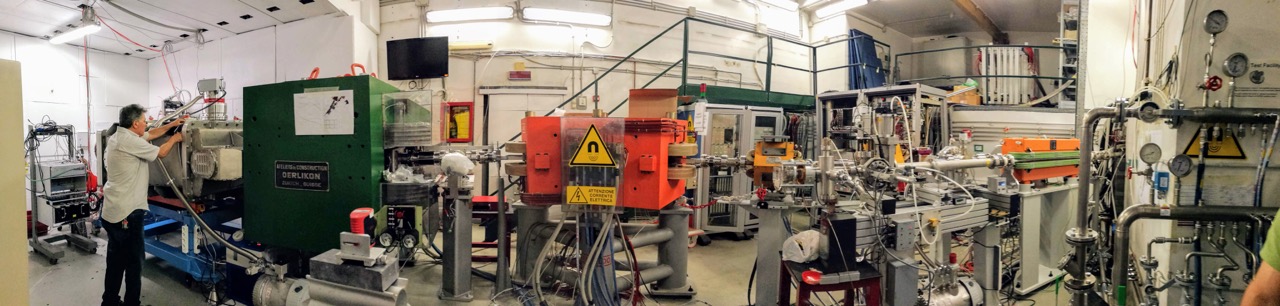 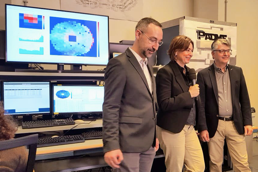 Oct. 4th, 2018: data taking start
30
PADME: active target
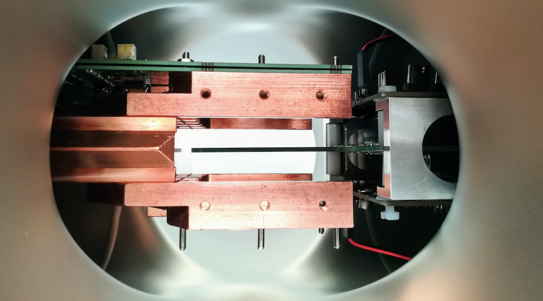 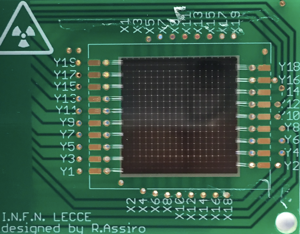 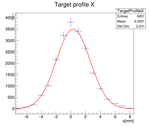 Charge-weighted strips
Intensity/pulse
Average intensity vs. time
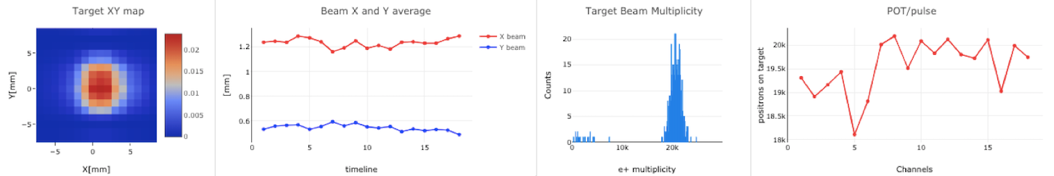 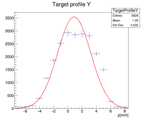 31
PADME: BGO calorimeter
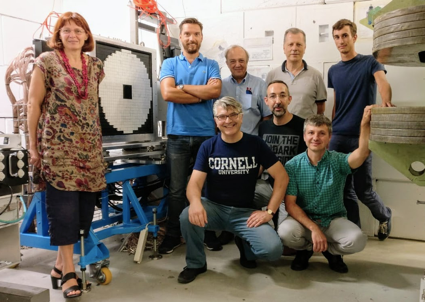 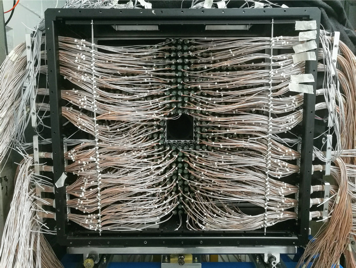 BGO crystal signal
No beam, cosmics trigger
Beam on target
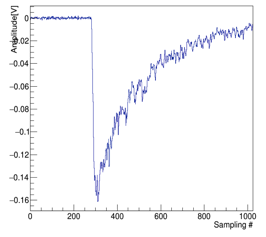 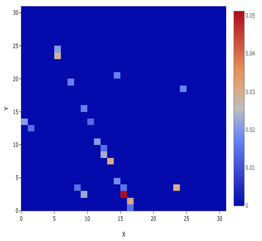 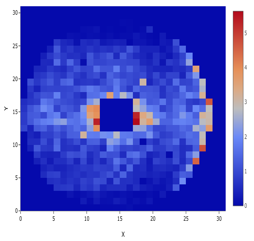 GeV (1000 events)
GeV
sample  #
Readout side
32
PADME: small angle calorimeter
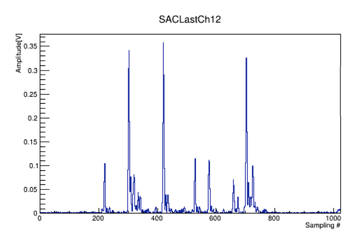 1 crystal
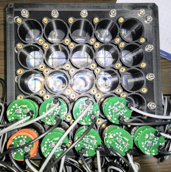 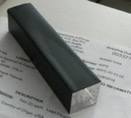 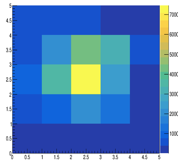 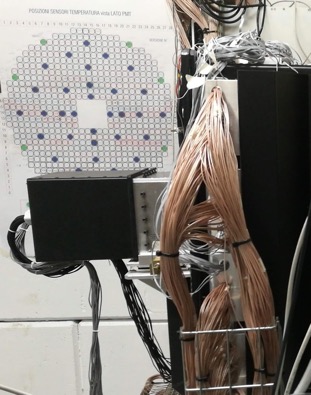 sample  #
Cumulative time distribution
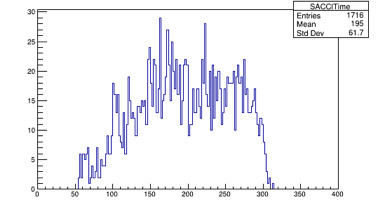 BGO calorimeter
ns
33
PADME: scintillating bar veto
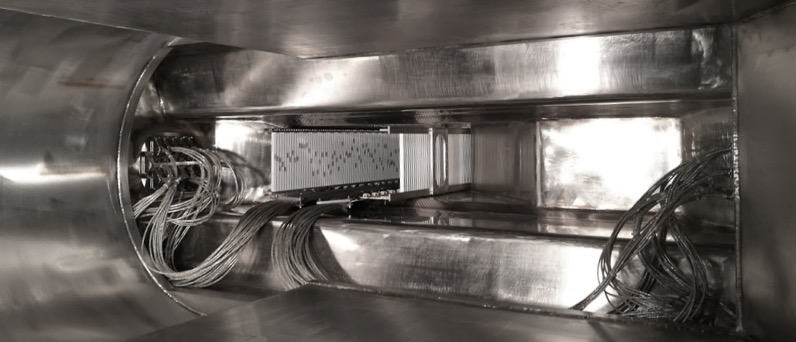 Low-energy positrons
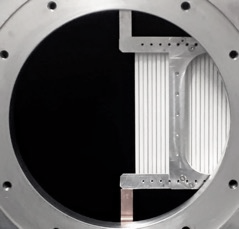 TimePIX
Radiative tail
High-energy positrons
Beam core
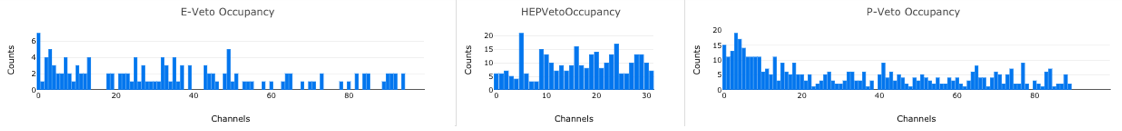 34
PADME: TimePIX
BTF single TimePIX 
3.5 m upstream
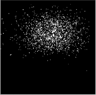 Chip side
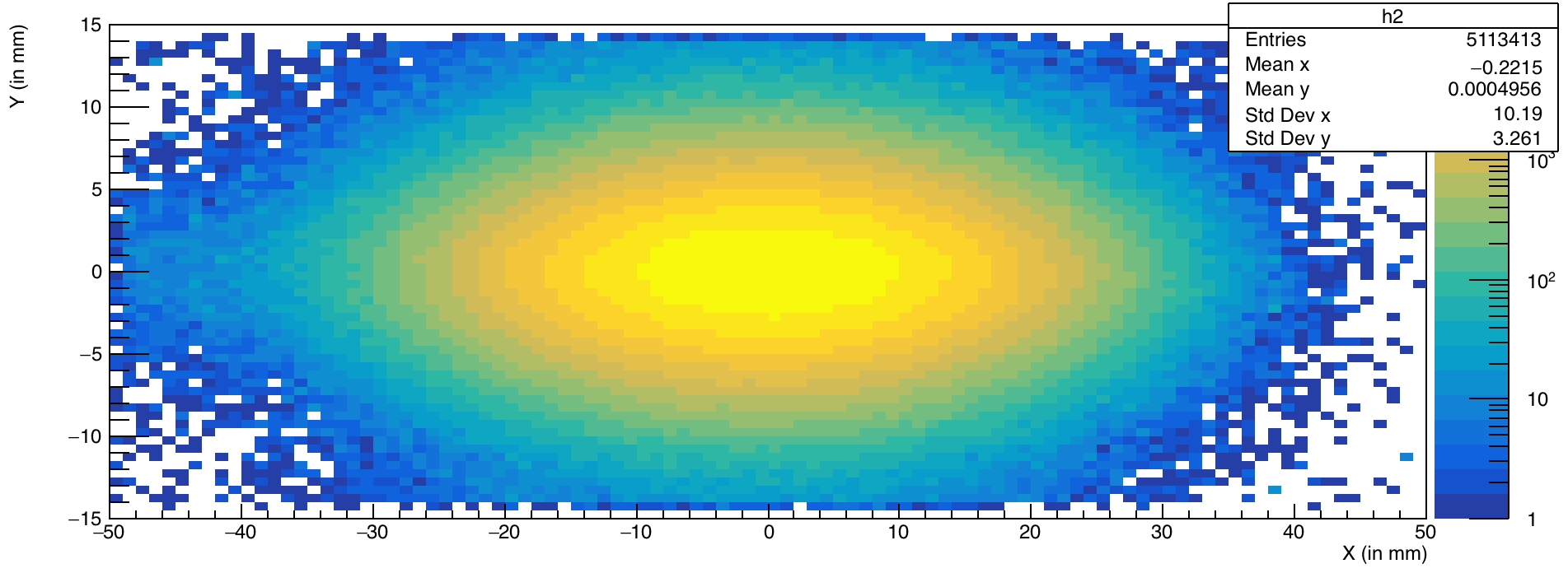 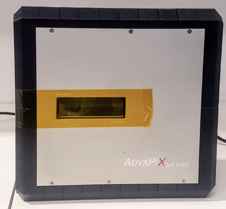 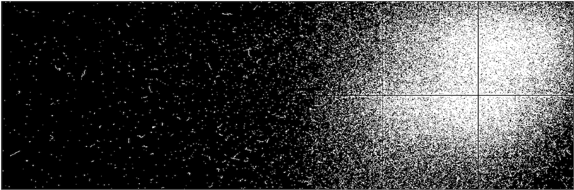 Readout side
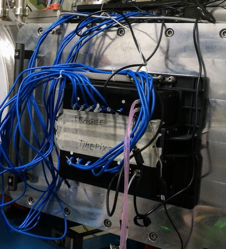 35
PADME expected sensitivity
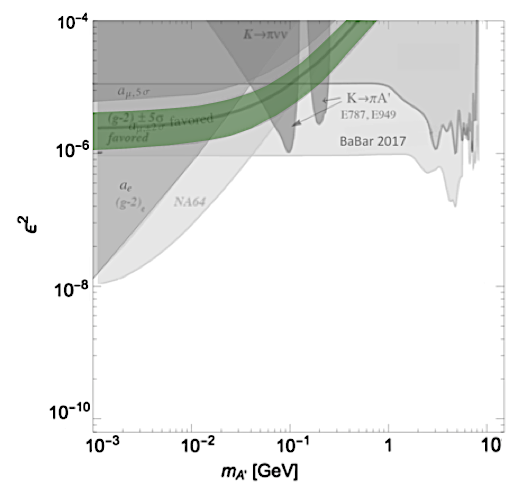 1013
Belle-II
stat only, 20 fb-1
0-background
36
Acquired statistics
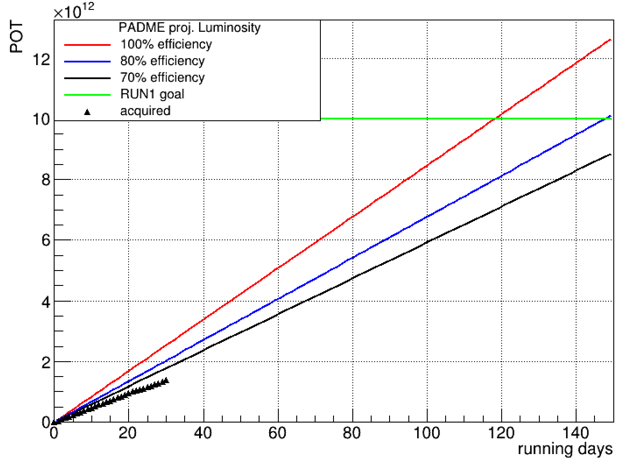 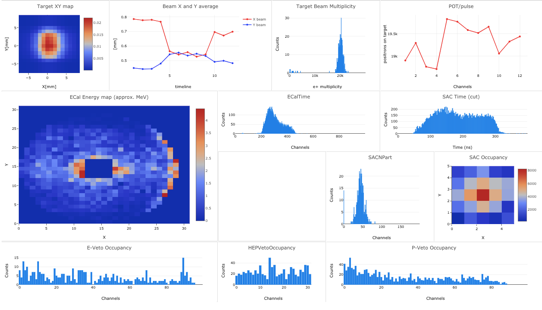 Estimate of positrons on target from diamond target charge signal
Calibrated wrt FitPIX 
Based on online reconstruction
37
Beryllium-8 anomaly
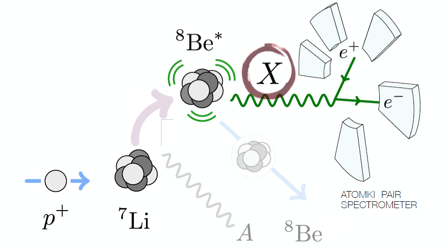 PRL 116, 042501 (2016)
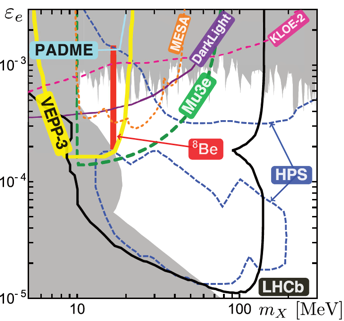 Ep=0.8 MeV
Ep=1.04 MeV
Ep=1.10 MeV
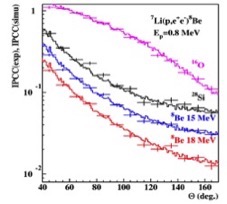 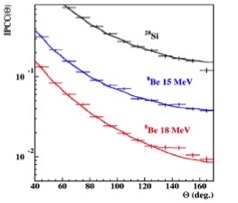 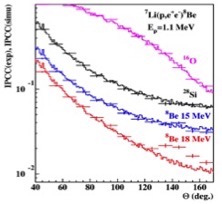 38
Resonant production at PADME
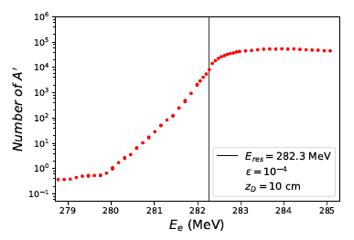 Energy of positron beam (MeV)
E. Nardi et al. Phys.Rev. D97 (2018) no.9, 095004
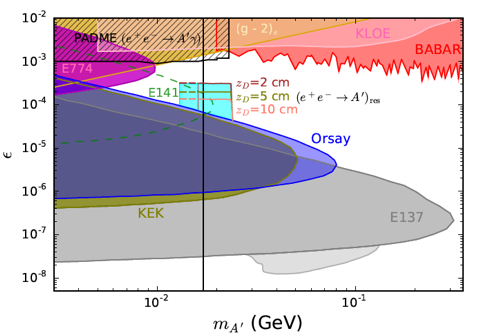 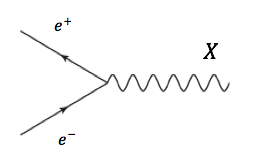 39
39
ALP’s at PADME
In the case of axion-like particles different production mechanisms are at work: annihilation, Primakov production and photon fusion
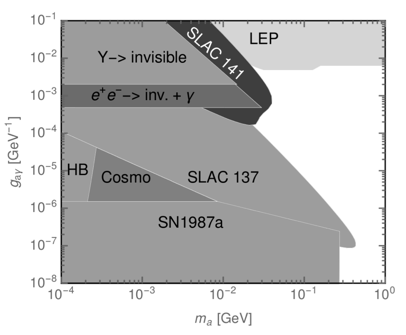 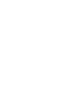 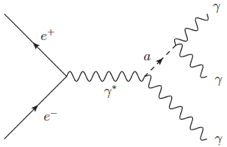 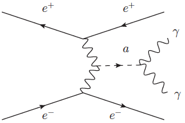 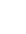 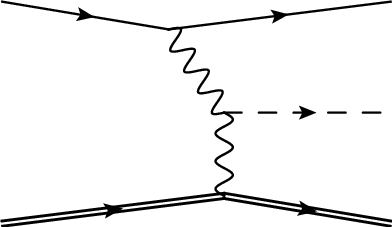 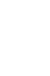 PADME region of interest
arXiv:1512.03069
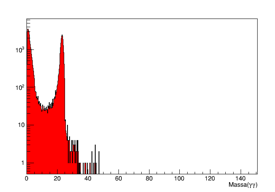 40
Think bigger
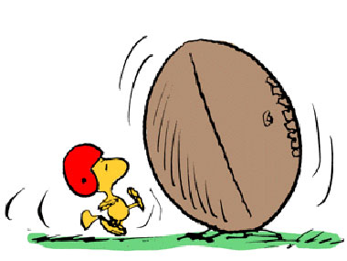 41
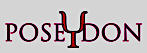 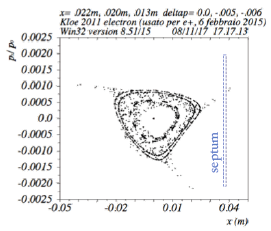 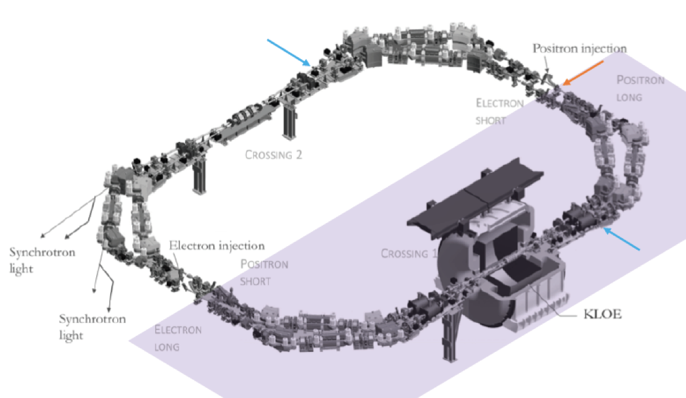 arXiv:1711.06877,
IPAC2018-THPAK023
S. Guiducci
Maximum positron energy limited to 500-550 MeV (RF, dipoles, etc.)
Same PADME setup with some modifications to trigger and readout for coping with much longer beam pulses
Moderate cost for extraction line and operations
Gain factor in luminosity huge: 0.4 ms/200 ns = 2000
42
PADME at Cornell
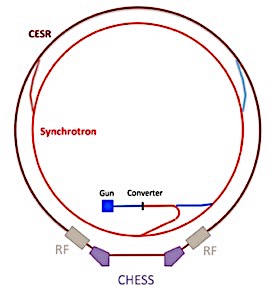 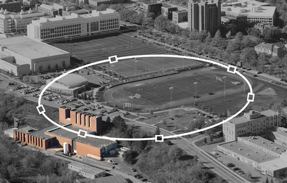 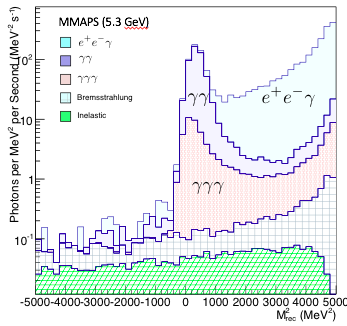 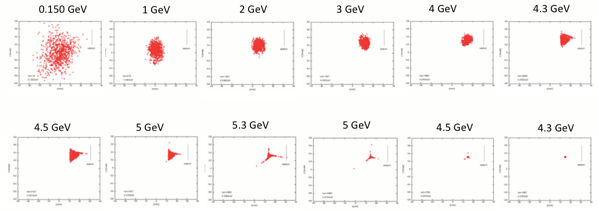 Background studies (MMAPS proposal, very similar to PADME)
PADME Monte Carlo for 6 GeV positron beam
Variable energy could actually improve sensitivity at lower dark photon masses
Higher energy and larger target-to-calorimeter distance should actually improve the missing mass resolution
To do: detailed studies of pile-up and a completely new  trigger
D. Rubin
43
PADME-next sensitivity
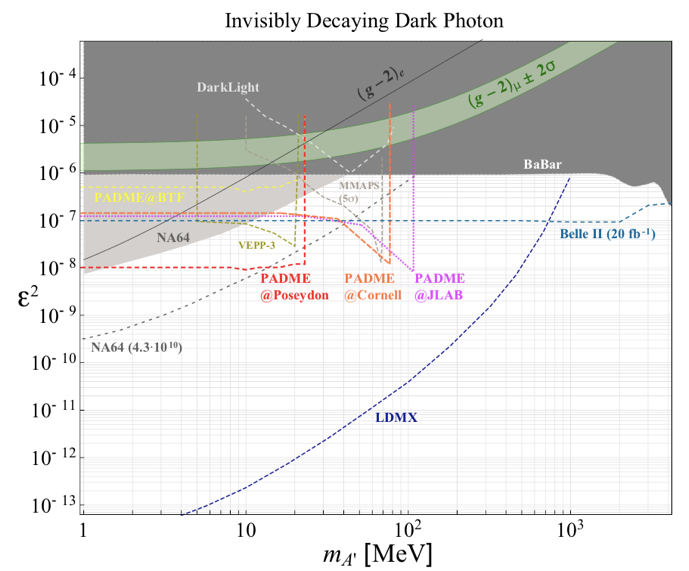 Poseydon: rescaled PADME@BTF only for statistics
Cornell: essentially the same setup of PADME@BTF
Monte Carlo at 6 GeV (fixed energy)
Beryllium target (thicker)
JLAB: letter of intent for PADME-like experiment using the proposed 11 GeV positron beam extracted from CEBAF 
Monte Carlo at 11 GeV
Sensitivity for lower current (10 nA), up to 100 nA possible 
Same PADME setup and target simulated
https://wiki.jlab.org/pwgwiki/images/7/74/PAC46-LOI.pdf
44
PADME status summary
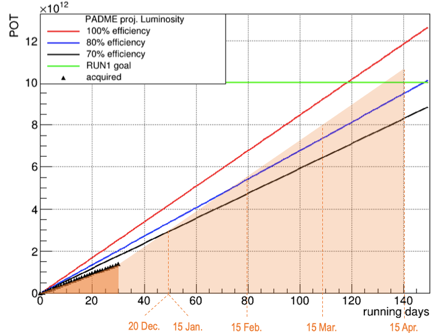 45
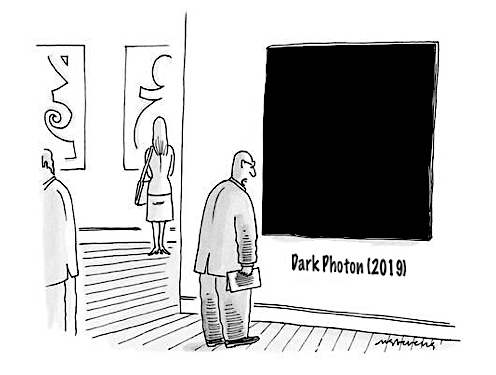 46
Freeze-in
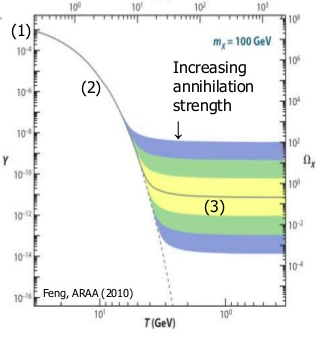 47
Choosing a portal
Patrick deNiverville
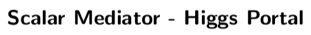 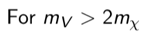 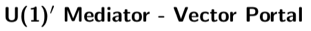 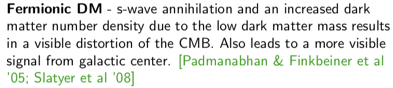 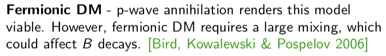 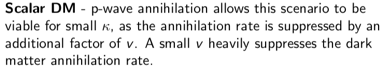 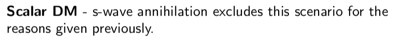 48
Choosing a portal
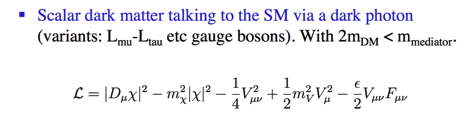 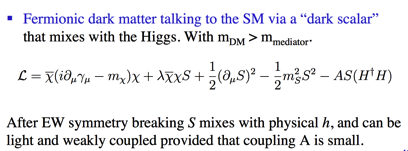 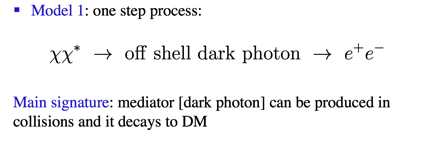 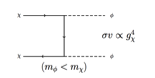 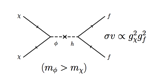 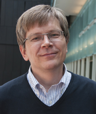 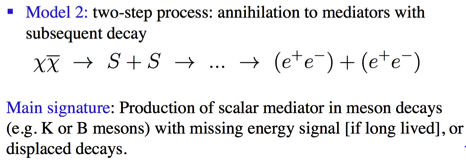 Maxim Pospelov
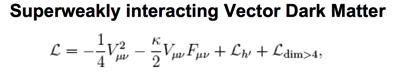 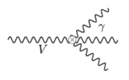 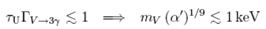 49
Simple dark matter model with dark photon and dark Higgs
Luc Darmé
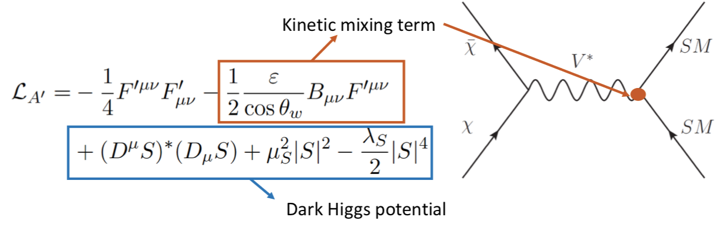 Kinetic mixing with photon + scalar potential
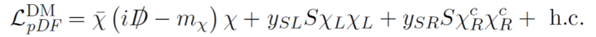 Introduce a Dirac fermion DM with Yukawa couplings to the dark Higgs
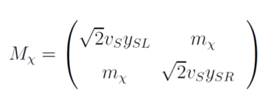 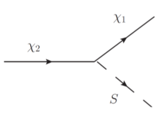 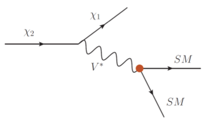 50
Simple dark matter model with dark photon and dark Higgs
Luc Darmé
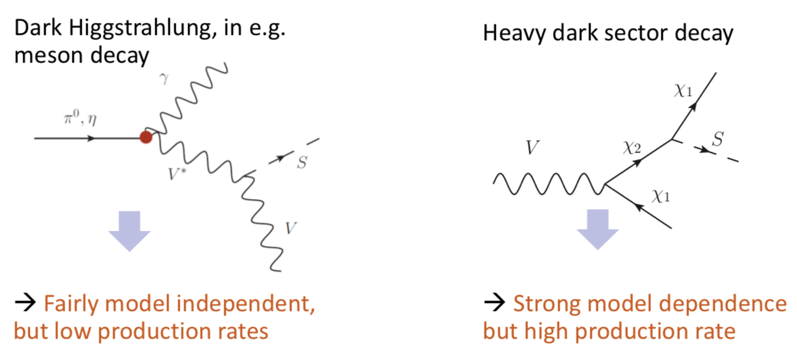 51
Current constraints
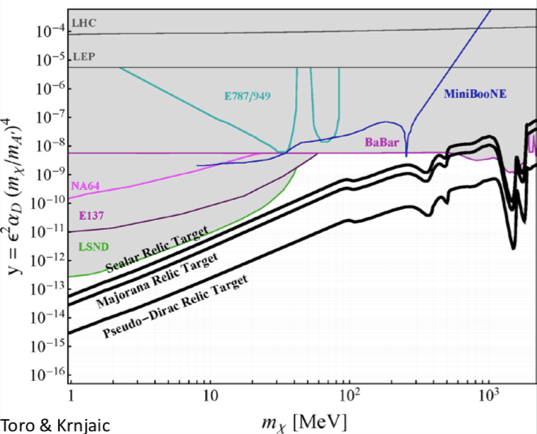 Toro, Krnjaic
52
More physics
53
Semi-visible decays of dark photon
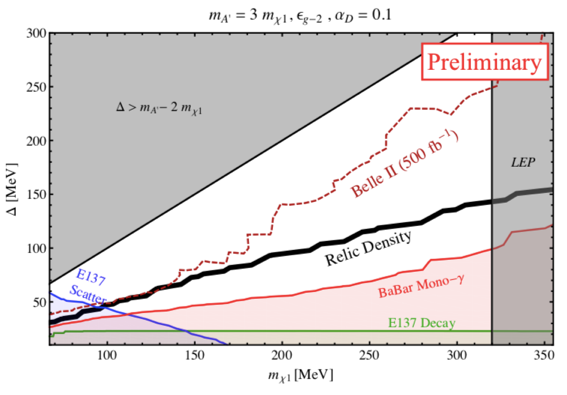 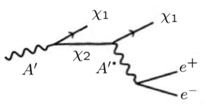 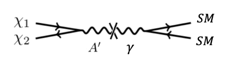 Co-annihilation
Also electron beam dump experiments affected through up-scattering
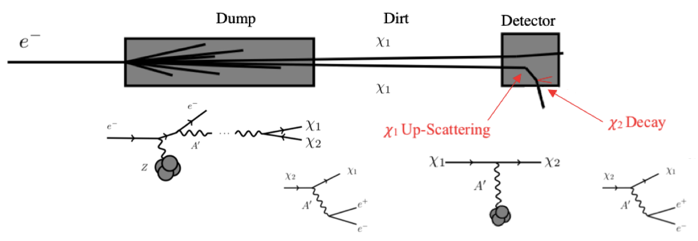 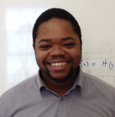 Gopolang Mohlabeng
BDX inelastic DM scattering and decay
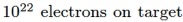 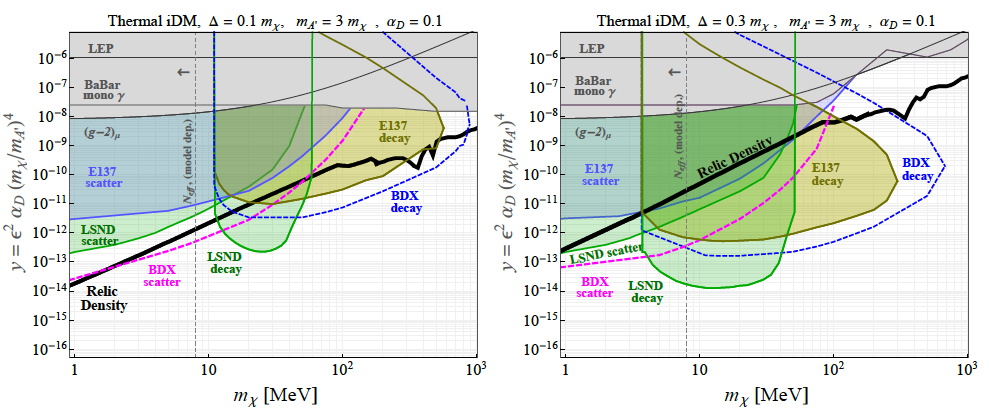 55
HPS
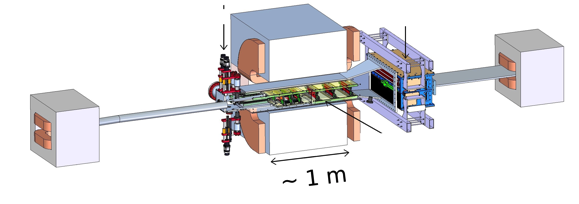 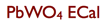 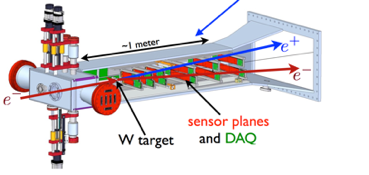 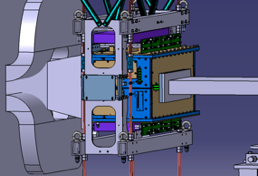 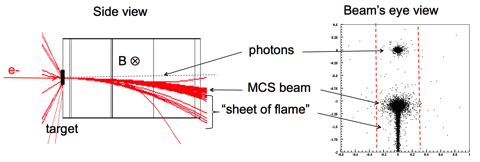 56
BGO calorimeter
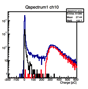 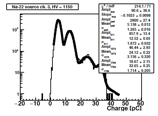 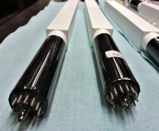 700 BGO crystals extracted from L3 e.m. calorimeter endcap
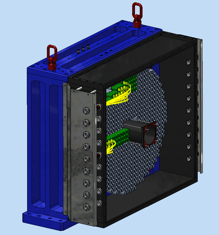 Calibration: 511 keV (22Na);
Calibration: 18 MeV (cosmics)
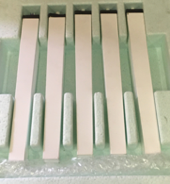 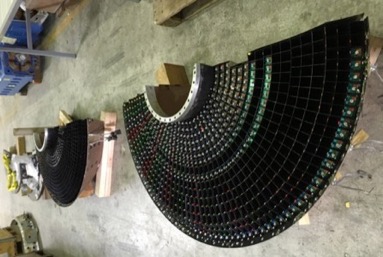 Assembly and installation
Glue PMT; 
Optical paint
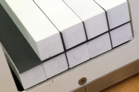 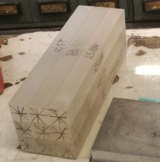 Beam-testing:
2% resolution at 1 GeV
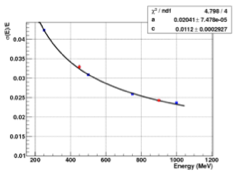 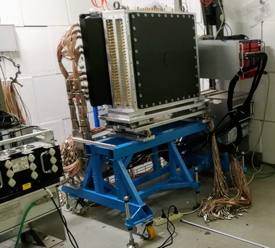 Remove photosensor;
Anneale; Machine; Polish
57
PADME trigger e DAQ
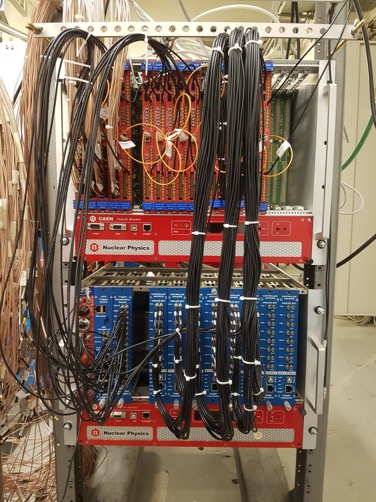 Trigger is produced using two boards
CPU trigger Board
2 Trigger distribution boards (32 channels each) 
The CPU Trigger Board generates the trigger signal based on 3 different trigger sources (up to 6 possible)
Physics (BTF bunch trigger)
Cosmic (Ecal calibration trigger)
Random (Ecal pedestal trigger)
Data collected by two level readout system
L0 PCs perform data collection from single boards and zero suppression
L1 PCs perform event merging and eventually further selection based on full event information
Everything is already assembled and tested first real full data stream this week.
Test with the full system performed with empty events
Data transfer Ok and boards pedestal measured for calibration purpose
No noisy or faulty channels identified in the system so far
58
PADME TimePIX3
Imaging of the beam at the end of the setup to capture beam images
Provides measurements of beam divergence, beam time structure and beam intensity bunch by bunch
2x6 array of 14x14 mm2 Si sensors readout by CERN TimePix3 chip.
256x256 55mm pixels with 1.6ns time resolution
256x256x12 ~ 800K pixels 
Biggest array of Timepix3 detector ever build so far!
Construction in collaboration with ADVACAM
Readout by 12 credit card PC+merger PC
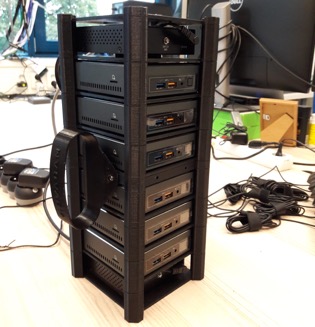 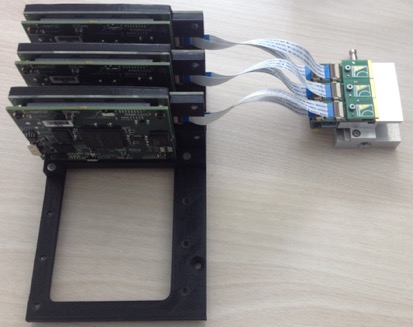 59
PADME small angle calorimeter
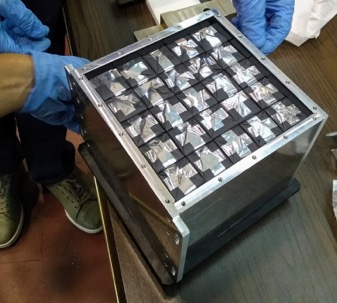 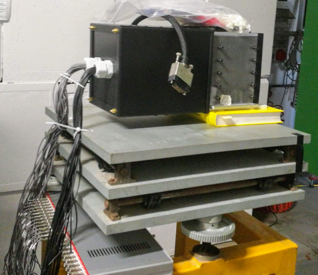 Detector made of 25 PbF2 crystals
30x30x140 mm3
Very dense Cherenkov radiators 
Crystal wrapped with black tedlar to avoid reflections and obtain shorter signals
Detector coupled to very fast Hamamatsu PMT   (~1ns rise and fall time)
Photon energy in SAC (MC)
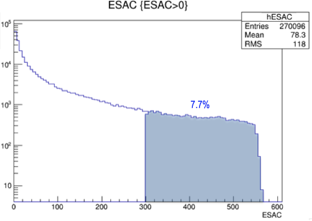 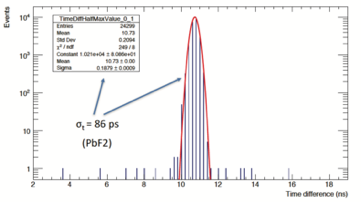 60
PADME vacuum system
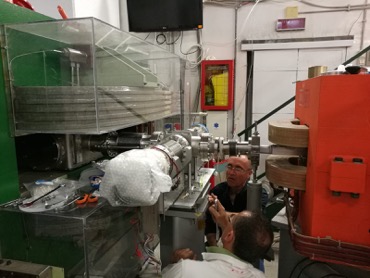 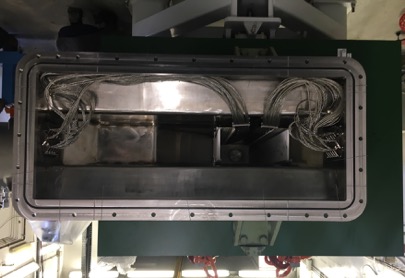 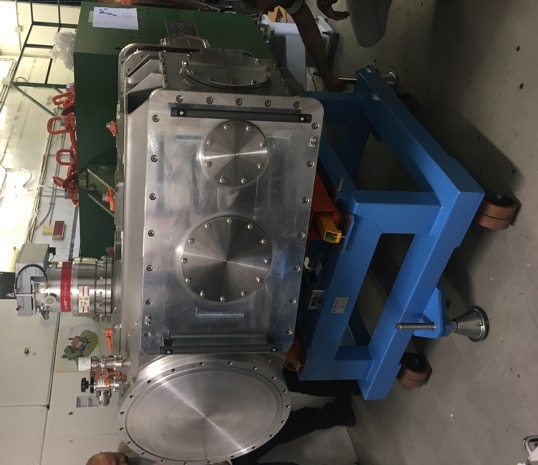 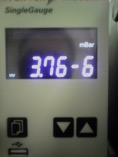 61
Beryllium-8
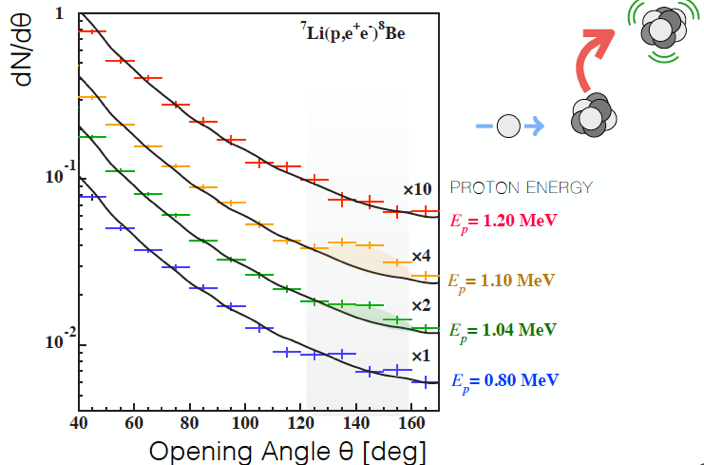 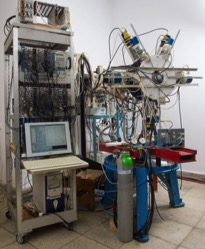 62
PADME@Cornell
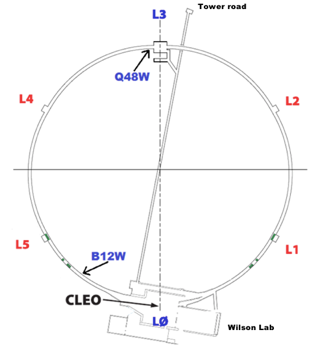 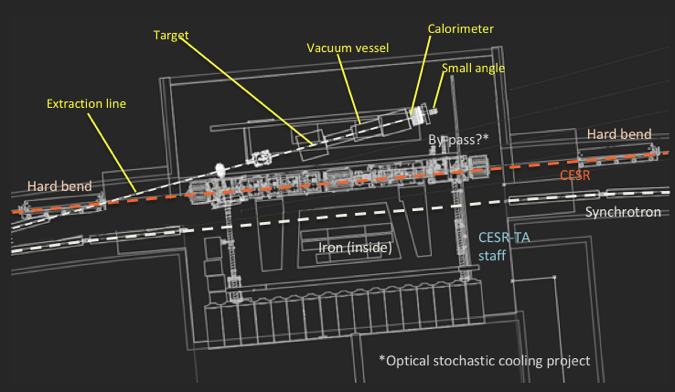 63
PADME@Cornell
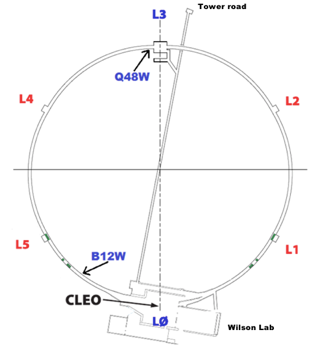 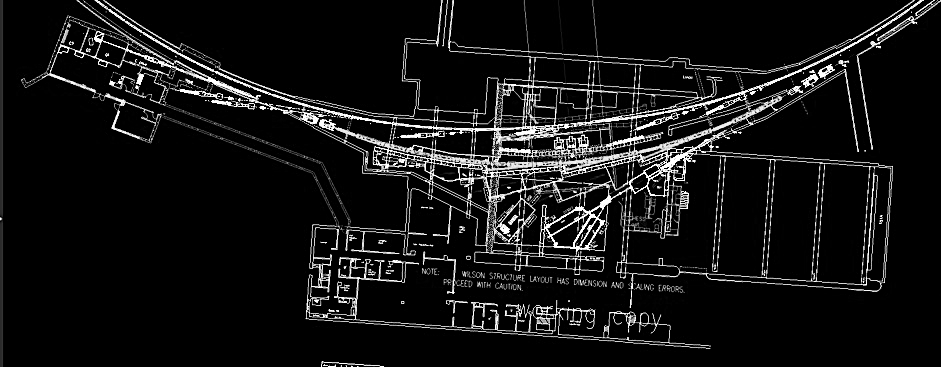 64
Beam-Test Facility
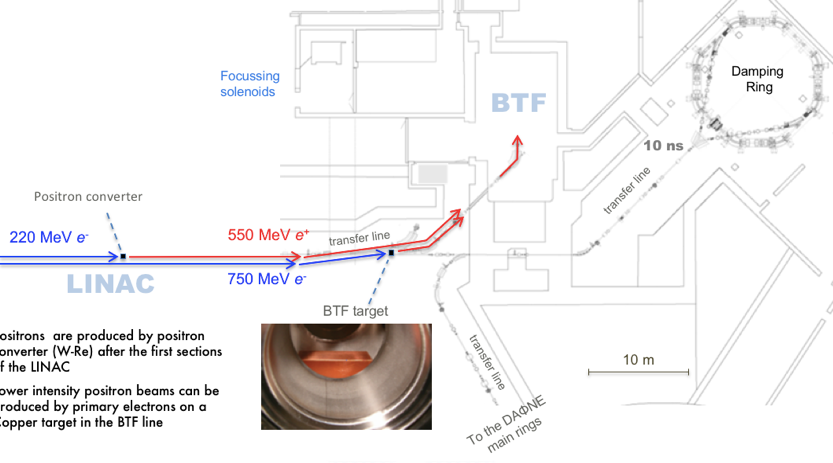 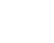 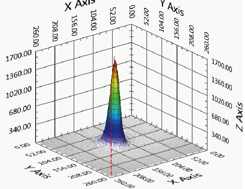 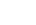 65